ONA TILI
6- sinf
MAVZU: FE’LLARNING  YASALISHI. AYRIM  FE’L YASOVCHI
QO‘SHIMCHALAR  IMLOSI
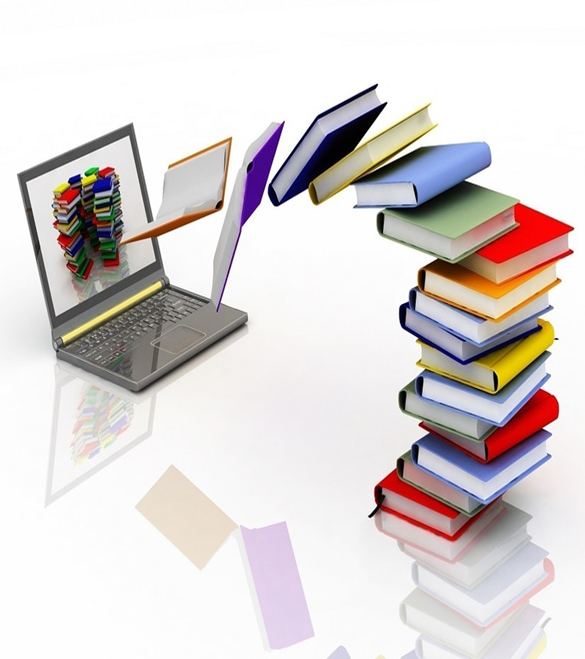 1- topshiriq
Berilgan so‘zlarni tarkibiy qismlarga ajrating. Qo‘shimcha qismning vazifasini ayting.
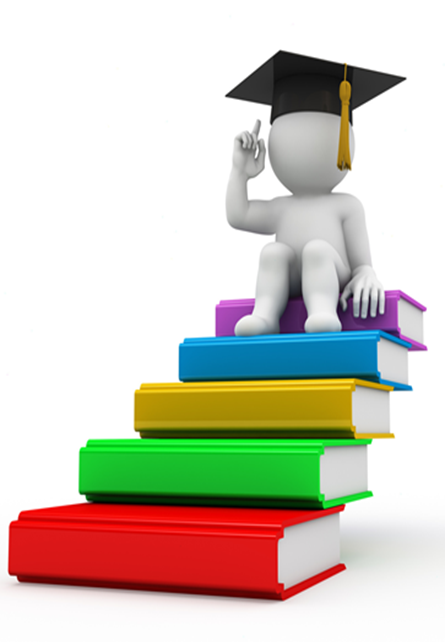 sana
son + a
boy + i
boyi
oq + ar
oqar
qoray
qora + y
yalt + ira
yaltira
BILIB OLING!
-la, -a qo‘shimchalari ot, sifat, undov so‘zlardan, -(a)y, -i, -sira, -sa qo‘shimchalari ot va sifatlardan, ba‘zan ravishlardan, -(a)r qo‘shimchasi sifatlardan, -illa, -ira qo‘shimchalari taqlid so‘zlardan fe’l yasaydi.
-sira qo‘shimchasi sen, siz olmoshlaridan ham fe’l yasaydi.
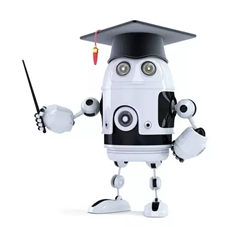 Sifatlarning yasalishi
1
3
2
-la, -a
oqla
ishla
dodla
sifatdan
undovdan
otdan
Fe’llarning yasalishi
yasha
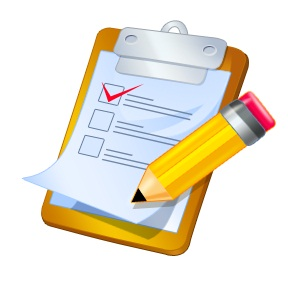 tinchi
uyqusira
suvsa
qizar
qarsilla
189- mashq
Sifatdan yasalgan fe’llar
Otdan yasalgan fe’llar
Ravishdan yasalgan fe’llar
Undov va taqlid so‘zlardan yasalgan fe’llar
tezlamoq
yangilamoq
tuzlamoq
dodlamoq
varaqlamoq
sekinlamoq
yaxshilamoq
voyvoylamoq
ho‘plamoq
qishlamoq
to‘g‘rilamoq
Topshiriq
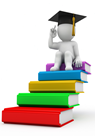 Berilgan so‘zlarni tarkibiy qismlarga ajrating.
o‘yin (ot)  + a
o‘yna
qiyin (sifat)  + a
qiyna
sana
son (ot)  + a
yosh (ot)  + a
yasha
ata
ot (ot) + a
sust (sifat) + ay
susay
BILIB OLING!
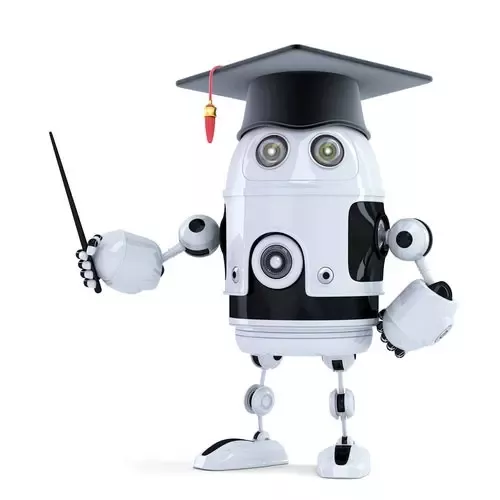 Fe’l yasovchi -a qo‘shimchasi o‘yin, qiyin kabi ikki bo‘g‘inli so‘zlarga qo‘shilganda, bu so‘zlarning ikkinchi bo‘g‘inidagi i unlisi talaffuzda tushib qoladi va shunday yoziladi.
o‘yna
qiyna
BILIB OLING!
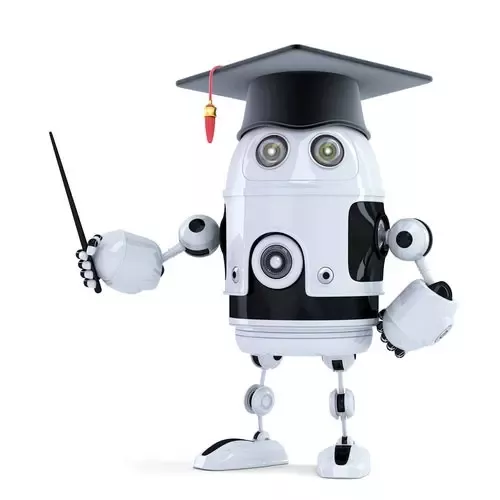 Fe’l yasovchi -ay qo‘shimchasi past, sust so‘zlariga qo‘shilganda, bu so‘zlar oxiridagi t talaffuzda tushib qoladi va shunday yoziladi.
susay
pasay
BILIB OLING!
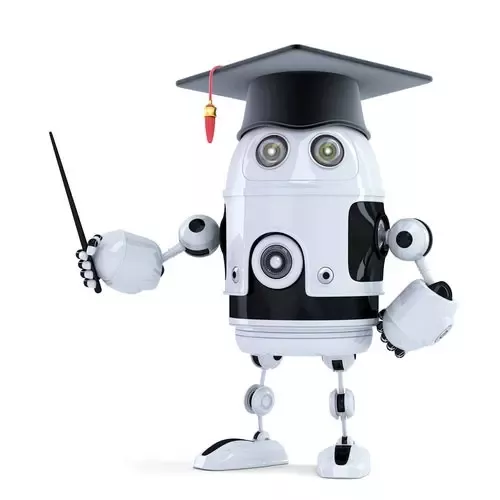 -illa qo‘shimchasi tarkibida u unlisi yoki  v undoshi bo‘lgan bir bo‘g‘inli so‘zlarga qo‘shilganda, -ulla tarzida aytiladi va shu holda yoziladi.
gurulla
shovulla
193-mashq
Gaplarni ko‘chiring. -illa qo‘shimchasining aytilishi va yozilishiga diqqat qiling.
Yuragim hayajondan gupullab uradi. (Said Ahmad)
Mahallamizdagi o‘rtoqlarim  ham otlarini lo‘killatib kelib qoldilar. (Abdulla Qodiriy)
Mustaqil bajarish uchun topshiriq:
196-mashq. Quyidagi fe’llarni ikki guruhga ajratib yozing. Birinchi guruhga -la, ikkinchi guruhga -illa qo‘shimchasi yordamida yasalgan fe’llarni kiriting, ularning aytilishi va yozilishiga diqqat qiling.